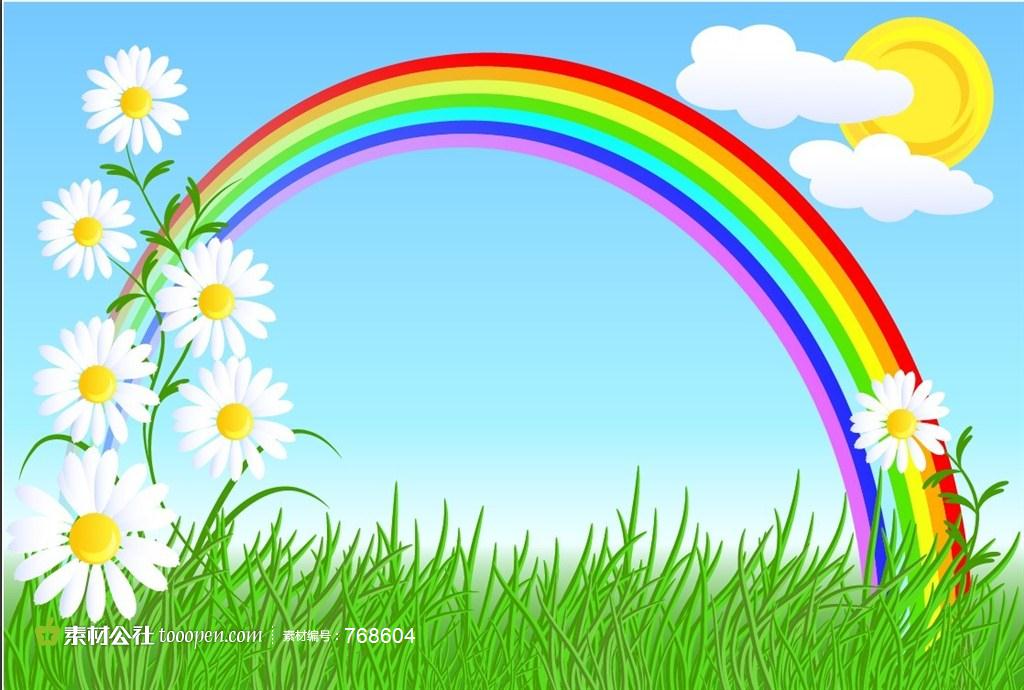 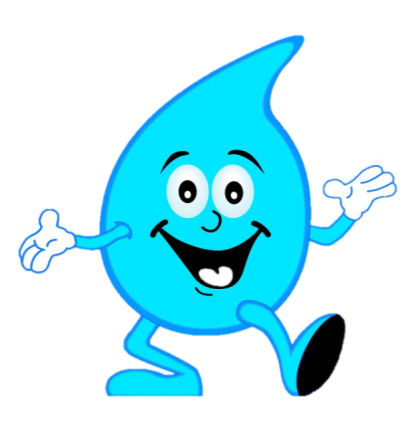 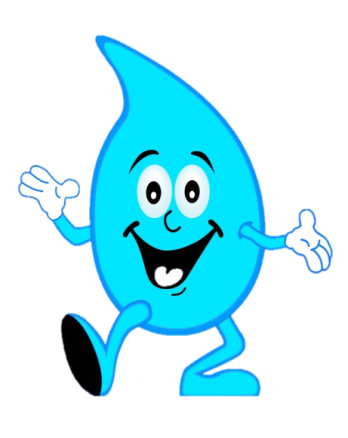 ỦY BAN NHÂN DÂN HUYỆN GIA LÂM
PHÒNG GIÁO DỤC VÀ ĐÀO TẠO HUYỆN GIA LÂM
TRƯỜNG MẦM NON KIM SƠN
Đề tài: SỰ KỲ DIỆU CỦA HOA ĐẬU BIẾC 
Lứa tuổi: MGB – C3
Giáo viên : Dương Thị Lĩnh
                    Trần Thị Huê
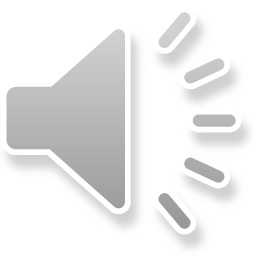 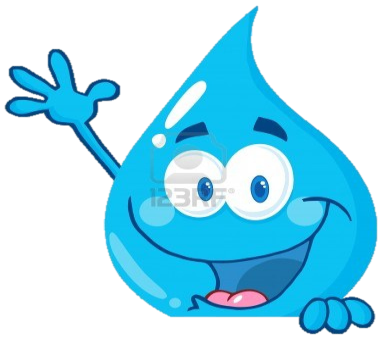 Khám phá
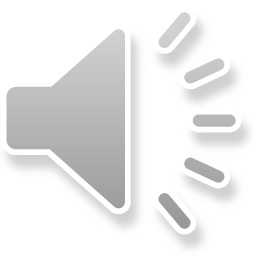 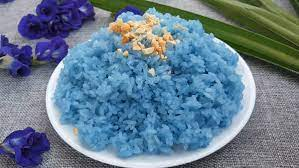 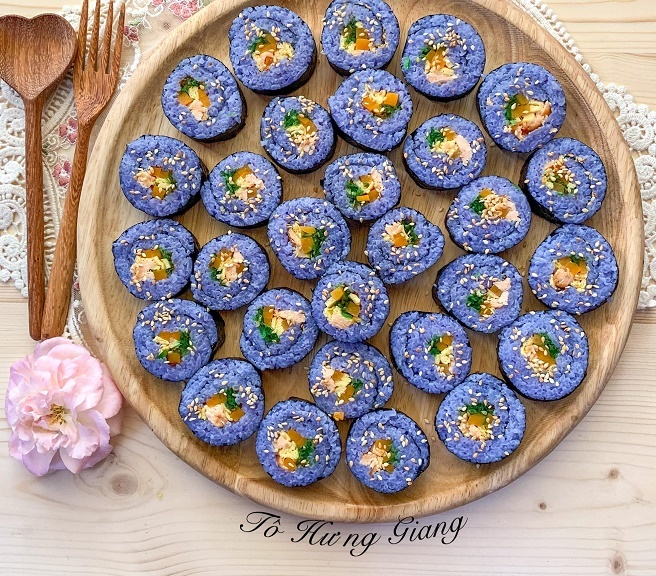 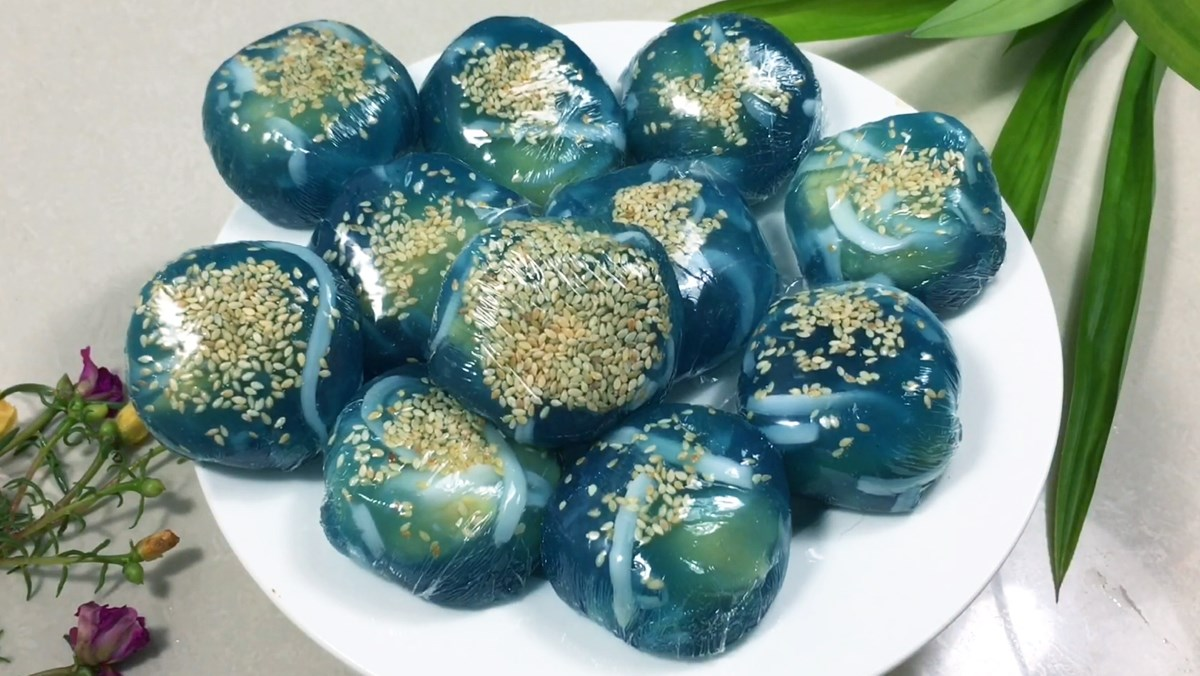 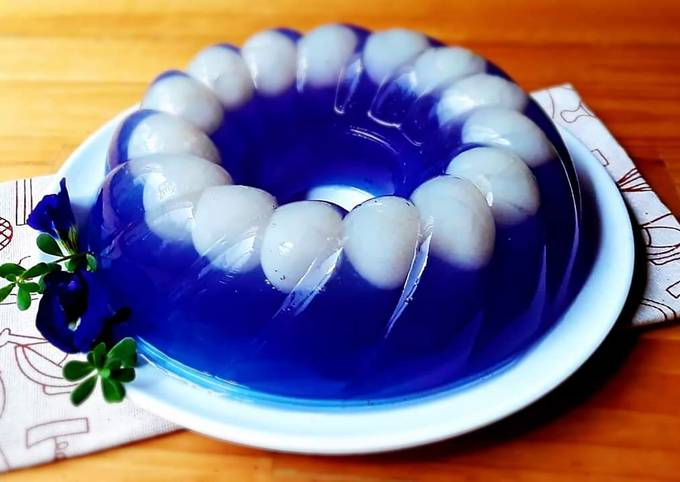 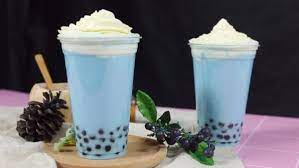 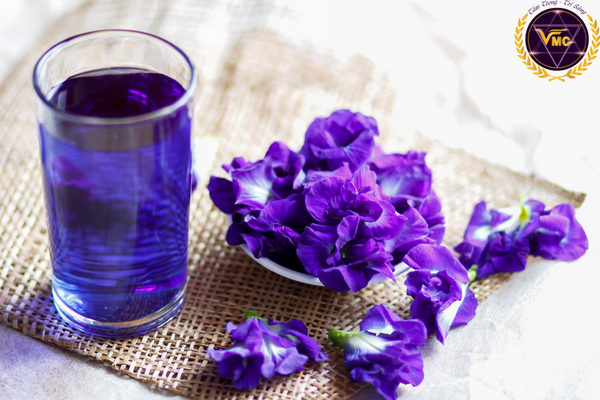 Thí nghiêm sự đổi màu của nước hoa đậu biếc
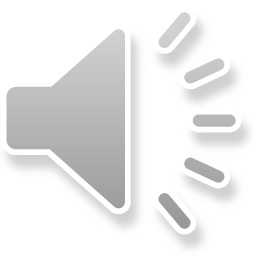 Mở rộng
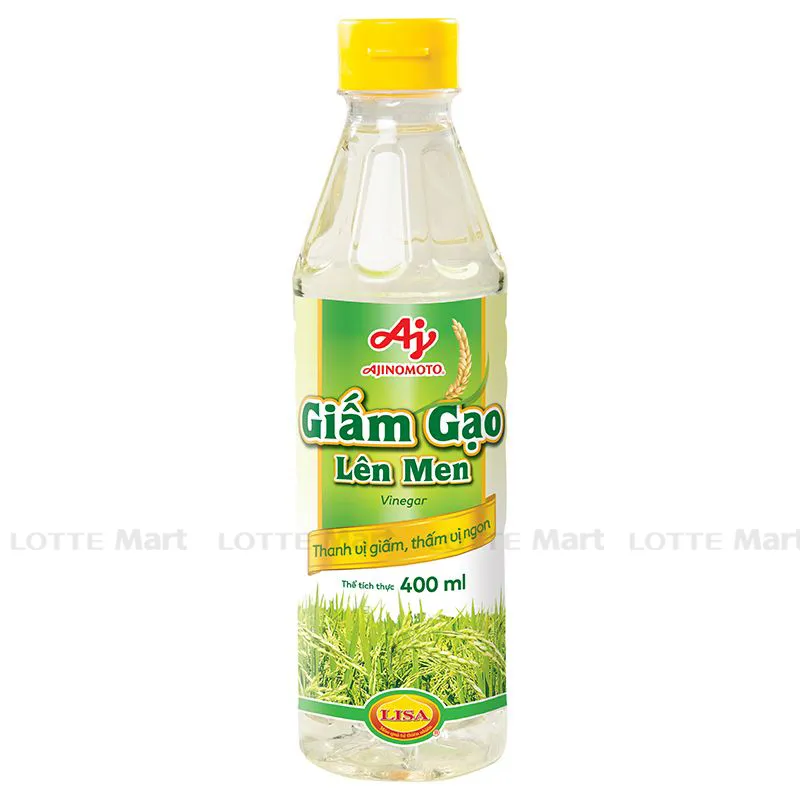 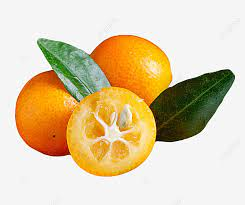 Trẻ thưởng thức